CAREER  PLANNING
职
业
规
划
大学生职业规划
前言 /  INTRODUCTION
岁月流转，时光飞逝，转眼间2016年的工作又接近尾声。
       回首过去一年的工作，经过全体领导及员工的共同努力，公司经营业绩保持良好，行业地位、社会形象日渐提升，各项工作全面发展。今年，面对经济下行所带来的影响，公司上下团结一致，奋力拼搏，打了一场漂亮的安全效益翻身仗。我们不仅在上半年实现了扭亏为赢，而且全年销售收入突破了3亿元，标志着公司迈上了一个新台阶，步入了一个新的发展阶段。
       新起点、新希望。站在2017年的起点，我们将继承和发扬过去工作中存在的优点，汲取经验，摒弃不足，满怀信心，以更清醒的头脑、更旺盛的斗志、更奋发的姿态和更充沛的干劲，向我们的既定目标进发！
1
2
3
4
目录
胜任能力展示
个人简历介绍
行业认知概述
未来工作规划
01.个人简历介绍
学历详细介绍
个人资料介绍
1
性别:
男
姓名:
lzjlcc
民族:
汉
年龄:
28岁
身高:
体重:
70kg
172cm
学历:
籍贯:
北京市
本科
党员
政治面貌:
婚姻状况:
未婚
13998xxxxxx
联系方式:
xxxxxx@xxxxx.com
电子邮箱:
广州市XX区XX路XX家园
现在住址:
个人成长履历
2
1
2
3
4
5
2011
此处添加详细文本描述，建议与标题相关并符合整体语言风格，语言描述尽量简洁生动
2014-2015
此处添加详细文本描述，建议与标题相关并符合整体语言风格，语言描述尽量简洁生动
2017
此处添加详细文本描述，建议与标题相关并符合整体语言风格，语言描述尽量简洁生动
2016
此处添加详细文本描述，建议与标题相关并符合整体语言风格，语言描述尽量简洁生动
2012-2013
此处添加详细文本描述，建议与标题相关并符合整体语言风格，语言描述尽量简洁生动
掌握技能介绍
3
加入你文字
加入你文字
加入你文字
加入你的文字描述加入你的文字描述，加入你的加入你的文字描述！
加入你的文字描述加入你的文字描述，加入你的加入你的文字描述！
加入你的文字描述加入你的文字描述，加入你的加入你的文字描述！
自我评价
4
学习能力
交际能力
加入你的文字描述，加入你的文字描述，加入你的
加入你的文字描述！
加入你的文字描述，加入你的文字描述，加入你的
加入你的文字描述！
表达能力
爱好特长
加入你的文字描述，加入你的文字描述，加入你的
加入你的文字描述！
加入你的文字描述，加入你的文字描述，加入你的
加入你的文字描述！
02.行业认知概述
行业概述
1
1
3
2
4
添加标题
添加标题
A
在此录入上述图表的综合描述说明，在此录入上述图表的综合描述说明。
在此录入上述图表的综合描述说明，在此录入上述图表的综合描述说明。
添加标题
添加标题
D
在此录入上述图表的综合描述说明，在此录入上述图表的综合描述说明。
在此录入上述图表的综合描述说明，在此录入上述图表的综合描述说明。
业态前景
2
请输入您的标题
请输入您的标题
输入您的文字内容
输入您的文字内容
输入您的文字内容
输入您的文字内容
输入您的文字内容
输入您的文字内容
输入您的文字内容
输入您的文字内容
01
02
请输入您的标题
请输入您的标题
输入您的文字内容
输入您的文字内容
输入您的文字内容
输入您的文字内容
输入您的文字内容
输入您的文字内容
输入您的文字内容
输入您的文字内容
03
04
岗位职责
3
加入
文字
加入
文字
加入
文字
加入
文字
加入你的文字描述，加入你的文字描述，加入
加入文字描述！
加入你的文字描述，加入你的文字描述，加入
加入文字描述！
加入你的文字描述，加入你的文字描述，加入
加入文字描述！
加入你的文字描述，加入你的文字描述，加入
加入文字描述！
具备职能条件
01
4
■请输入您标题
这里可以输入可长可短的段落文字这里可以输入可长可短的段落文字这里可以输入可长可短的段落文字这里可以输入可长可
02
■请输入您标题
这里可以输入可长可短的段落文字这里可以输入可长可短的段落文字这里可以输入可长可短的段落文字这里可以输入
点击加入你的标题
■请输入您标题
03
这里可以输入可长可短的段落文字这里可以输入可长可短的段落文字这里可以输入可长可短的段落文字这里可以输入
04
■请输入您标题
这里可以输入可长可短的段落文字这里可以输入可长可短的段落文字这里可以输入可长可短的段落文字这里可以输入
03.胜任能力展示
管理能力
1
02
请在此处输入详细的文字介绍信息和简介.表达图表的含义.
1
01
请在此处输入详细的文字介绍信息和简介.表达图表的含义.
2
请在此处输入详细的文字介绍信息和简介.表达图表的含义.
3
03
创新能力
2
标题1
标题2
您的内容打在这里，或者通过复制您的文本后，在此框中选择粘贴，并选择只保留文字。
您的内容打在这里，或者通过复制您的文本后，在此框中选择粘贴，并选择只保留文字。
标题3
标题4
您的内容打在这里，或者通过复制您的文本后，在此框中选择粘贴，并选择只保留文字。
您的内容打在这里，或者通过复制您的文本后，在此框中选择粘贴，并选择只保留文字。
沟通协调能力
3
加入标题
点击输入简要文字解说，不用多余的文字修饰，提炼核心概。
加入标题
点击输入简要文字解说，解说文字尽量概括精炼，不用多余的文字修饰。
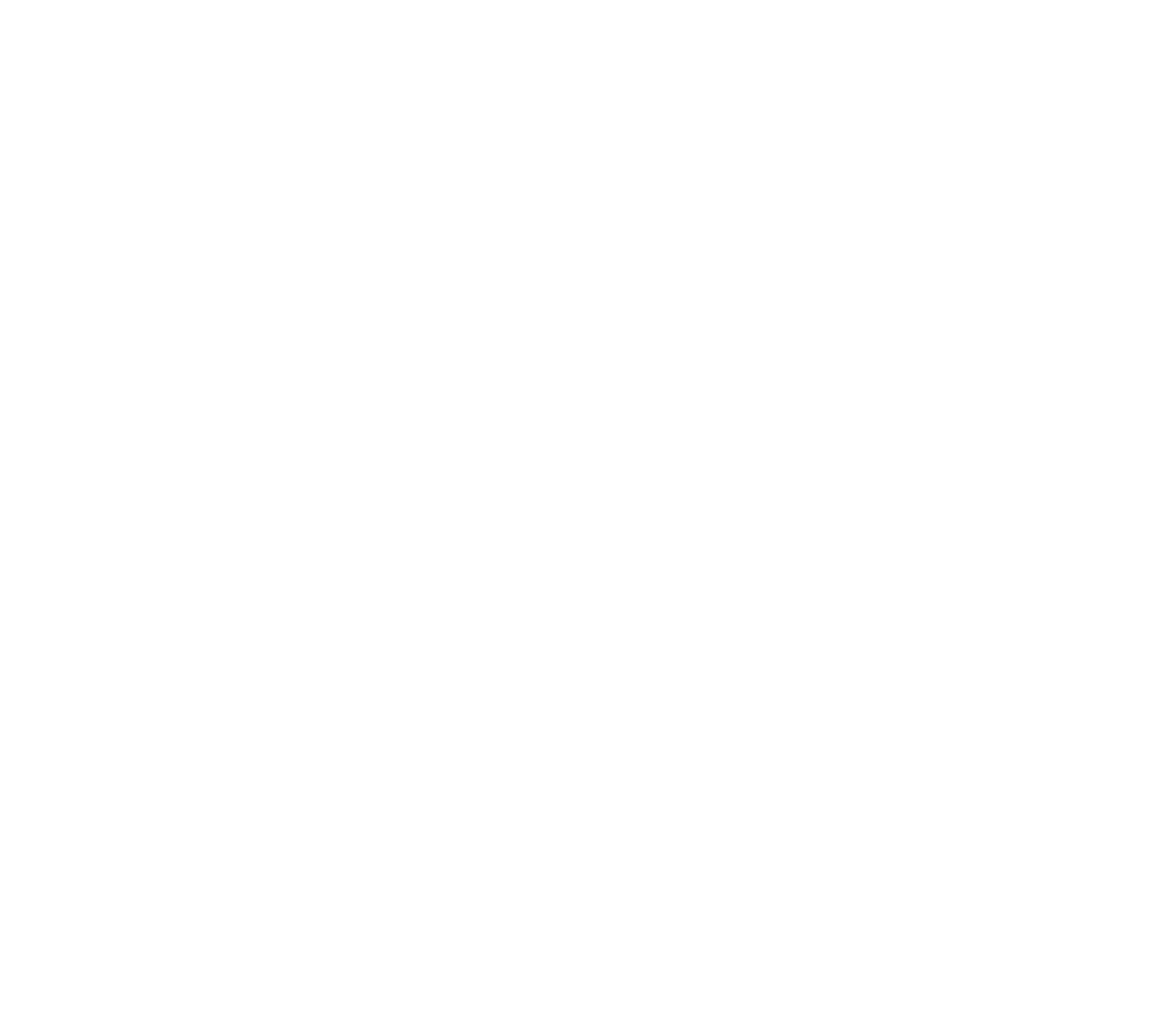 加入标题
点击输入简要文字解说，不用多余的文字修饰解说所提炼的核心概念。
加入标题
点击输入简要文字解说，解说文字尽量概括精炼，不用多余的文字修饰。
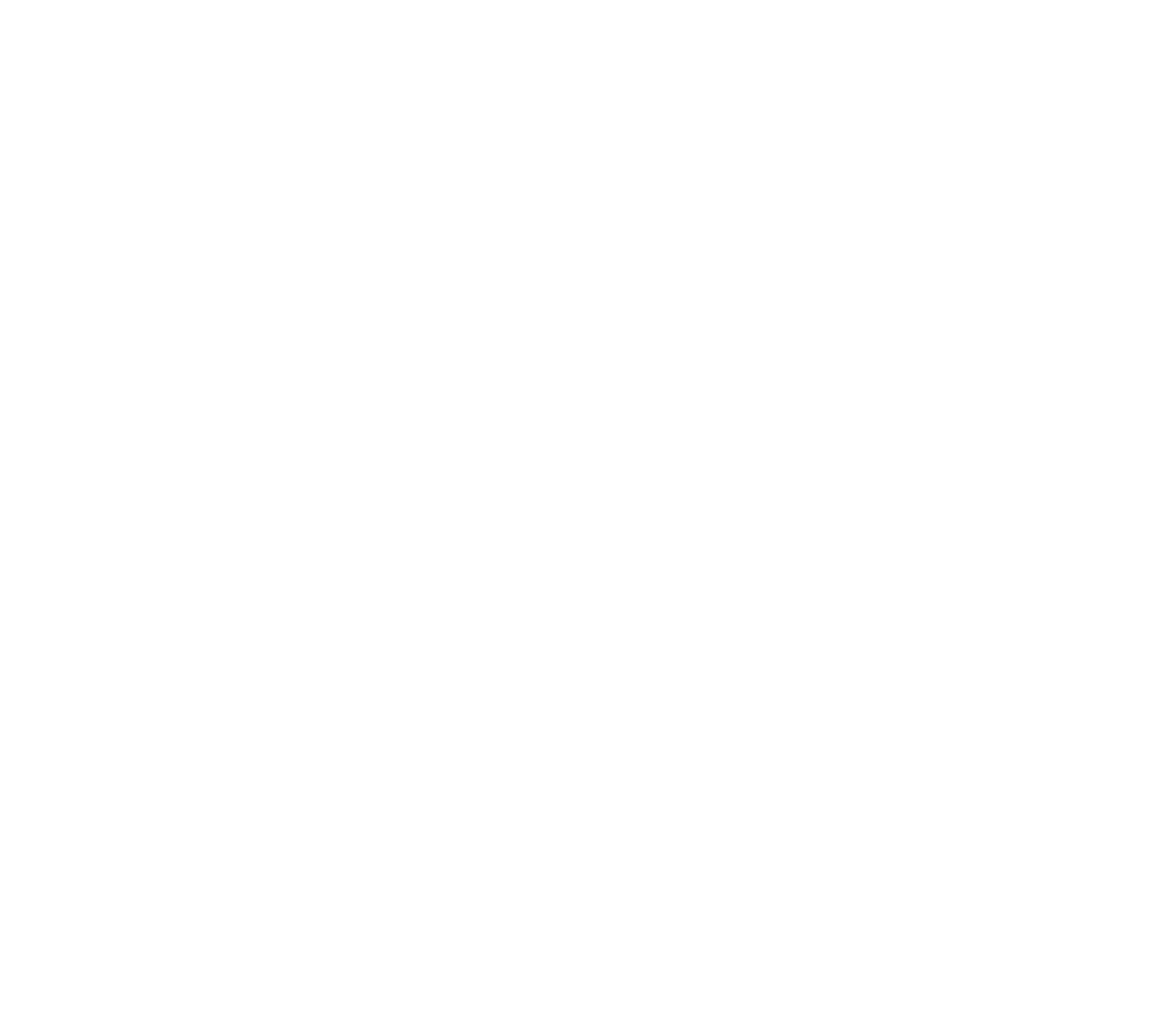 执行力
01
点击输入小标题
4
点击加入文字描述
点击此处添加内容
点击此处添加内容
公司以“策略先行，经营致胜，管理为本”的商业推广理念，一步一个脚印发展成为东莞同类企业中经营范围最广、在行业内颇具影响力的企业。
04
02
点击输入小标题
点击此处添加内容
点击此处添加内容
点击输入小标题
点击此处添加内容
点击此处添加内容
03
点击输入小标题
点击此处添加内容
点击此处添加内容
团队合作
2
1
3
5
详写内容……

点击输入本栏的具体文字，简明扼要的说明分项内容，此为概念图解，请根据您的具体内容酌情修改
加入标题
详写内容……

点击输入本栏的具体文字，简明扼要的说明分项内容，此为概念图解，请根据您的具体内容酌情修改
加入标题
详写内容……

点击输入本栏的具体文字，简明扼要的说明分项内容，此为概念图解，请根据您的具体内容酌情修改
加入标题
04.未来工作计划
目标规划
1
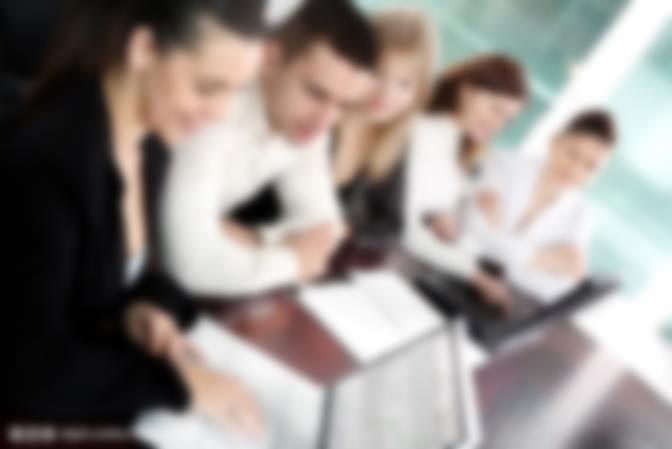 您的内容打在这里，或者通过复制您的文本后，在此框中选择粘贴，并选择只保留文字。
您的内容打在这里，或者通过复制您的文本后，在此框中选择粘贴，并选择只保留文字。
您的内容打在这里，或通过复制您的文本后在此框中选择或通过复制您的文本文本后在此框中选择粘贴并选择
您的内容打在这里，或者通过复制您的文本后，在此框中选择粘贴，并选择只保留文字。
职业定位
2
加入
文字描述
加入
文字描述
加入
文字描述
加入
文字描述
加入
文字描述
右键点击图片选择设置图片格式可直接替换图片。您的内容打在这里，或者通过复制您的文本后，在此框中选择粘贴。在此录入上述图表的综合描述说明在此录入上述图表的综合描述说明。
全面综述
4
团队建设
产品运营
加入你的文字描述，加入你的字描述，加入你的文字。
加入你的文字描述，加入你的字描述，加入你的文字。
资源利用
扩大规模
加入你的文字描述，加入你的字描述，加入你的文字。
加入你的文字描述，加入你的字描述，加入你的文字。
结语 /  Conclusion
岁月流转，时光飞逝，转眼间2016年的工作又接近尾声。
       回首过去一年的工作，经过全体领导及员工的共同努力，公司经营业绩保持良好，行业地位、社会形象日渐提升，各项工作全面发展。今年，面对经济下行所带来的影响，公司上下团结一致，奋力拼搏，打了一场漂亮的安全效益翻身仗。我们不仅在上半年实现了扭亏为赢，而且全年销售收入突破了3亿元，标志着公司迈上了一个新台阶，步入了一个新的发展阶段。
       新起点、新希望。站在2017年的起点，我们将继承和发扬过去工作中存在的优点，汲取经验，摒弃不足，满怀信心，以更清醒的头脑、更旺盛的斗志、更奋发的姿态和更充沛的干劲，向我们的既定目标进发！
CAREER  PLANNING
谢
谢
观
看
大学生职业规划